Мониторинг сформированности трудовых умений и навыков на уроках технологии в 5-9 классах  у учащихся, имеющих сложный дефект.
5 класс«Работа с тканью»
6 класс«Работа с тканью»
Условные обозначения (в цвете)


Выполнение самостоятельное: зеленый
Выполнение с учителем: жёлтый
Выполнение недоступно: красный
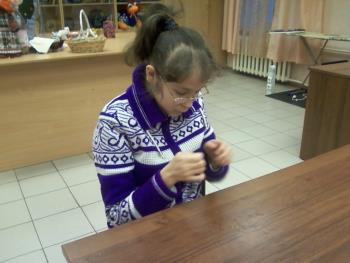 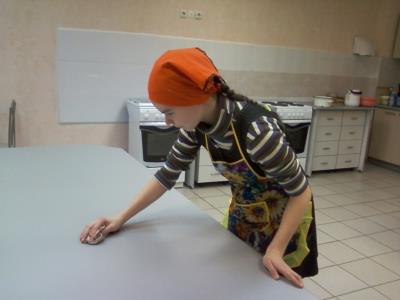 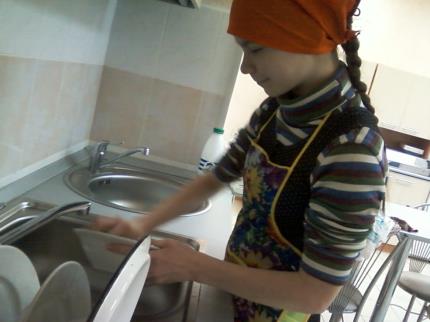 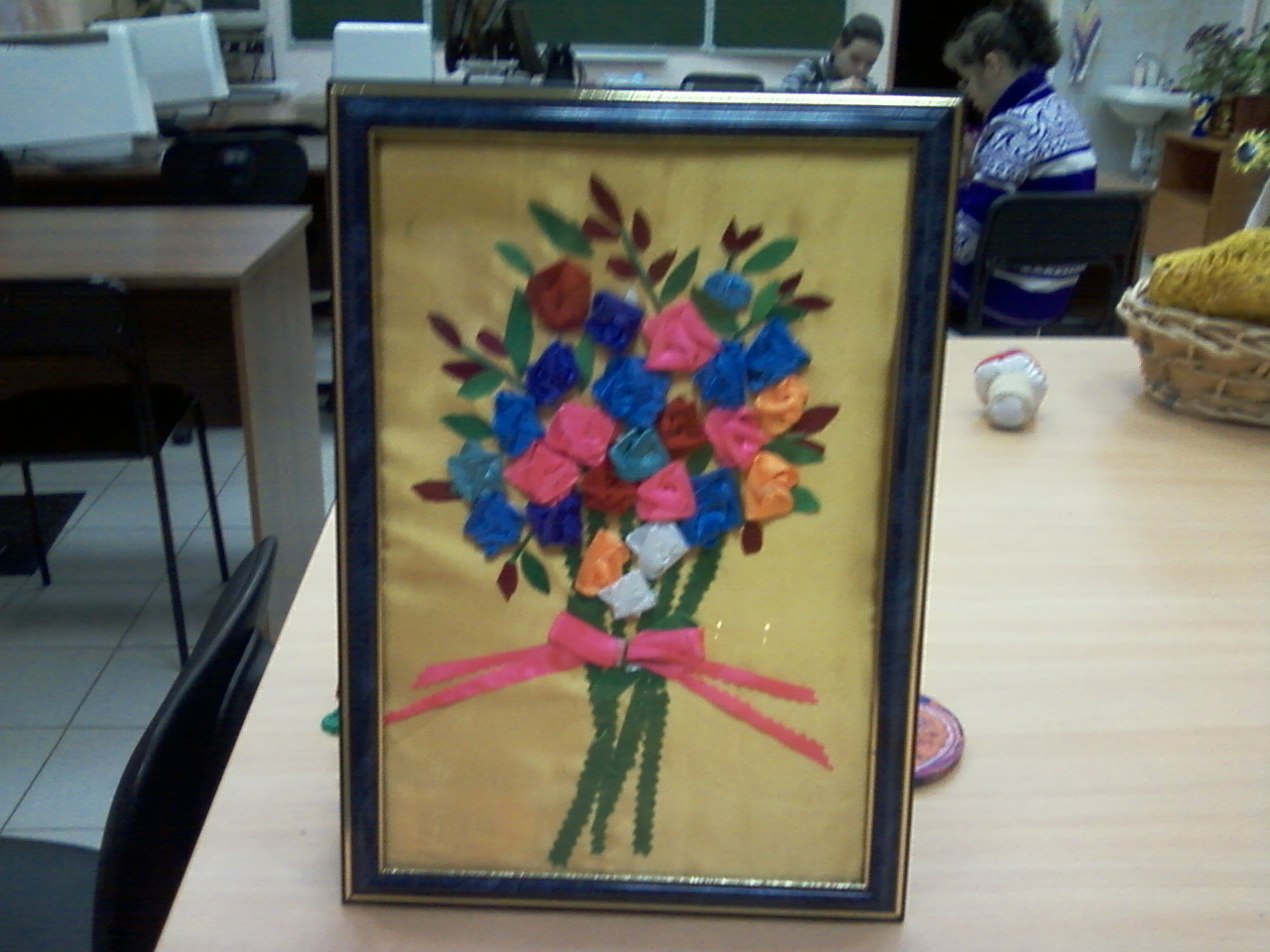 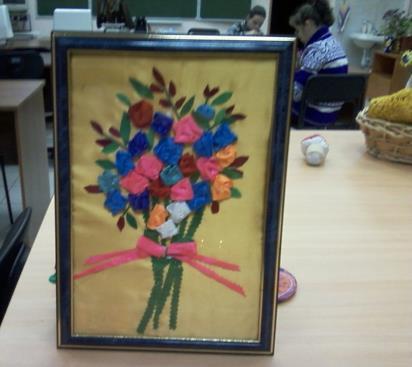 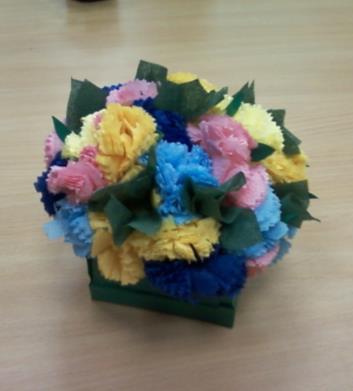 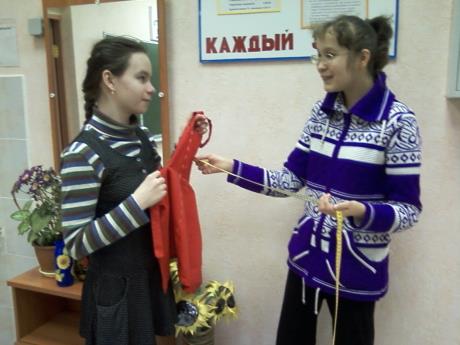